EVALUATION OF DRAFTSTOPPING WITHIN TYPE V COMBUSTIBLE CONCEALED ATTIC SPACES
Prepared by: 
Steve Welsh
June 27, 2014
Outline
Literature Review

Field Assessment

Discussion

Gap Assessment
Current Code
Group R-2 Apartments:
Required if three or more dwelling units
subdivide into areas not exceeding 3,000 sq ft or above every two dwelling units, whichever is smaller
Material Requirements
Draftstopping materials must not be less than:
0.5-inch gypsum board
0.375-inch wood structural panel
0.375-inch particleboard
1-inch nominal lumber
cement fiberboard
batts or blankets of mineral wool or glass fiber
other approved materials adequately supported.
Material Requirements
Must extend to the underside of the roof sheathing.
The integrity of draftstops must be maintained.
Openings in the partitions must be protected by self-closing doors with automatic latches.
Penetrations and Joints
No specific requirements for draftstopping
Pedestal Buildings
Type VA construction (1-hr rated) allows four stories.

Additionally, IBC Section 510.4 allows a Group S-2 parking garage beneath    Group R if the parking garage is open or constructed of Type I (noncombustible) construction.
Legacy Code History
1927 Edition of the Uniform Building Code (UBC), which was also the first edition of the code

Similar requirements to current codes
Non-IBC Approaches
Similar requirements to IBC

Fill space with noncombustible materials
Technical Materials
Limited
Technical Materials – Calculated Ratings
0.375-inch particleboard
5 minutes

0.5-inch gypsum board
10 minutes
20 minutes with Type X
Incident Data
Limited

Florida
Lightning Strikes

NFPA
Firefighting
Limited Information
Firefighting
More challenging to access for manual suppression
Hidden fire resulting in delayed detection
Increased fuel load
Rapid fire spread
Accumulation of fire gases
Increased backdraft potential
Direct degradation to structure
Early structural failure
Firefighting
Indirect approaches to attacking fire
Field Assessment - Materials
Plywood (wood structural panel) is the most common draftstopping material

Most draftstopping was installed parallel to the trusses.
Field Assessment - Materials
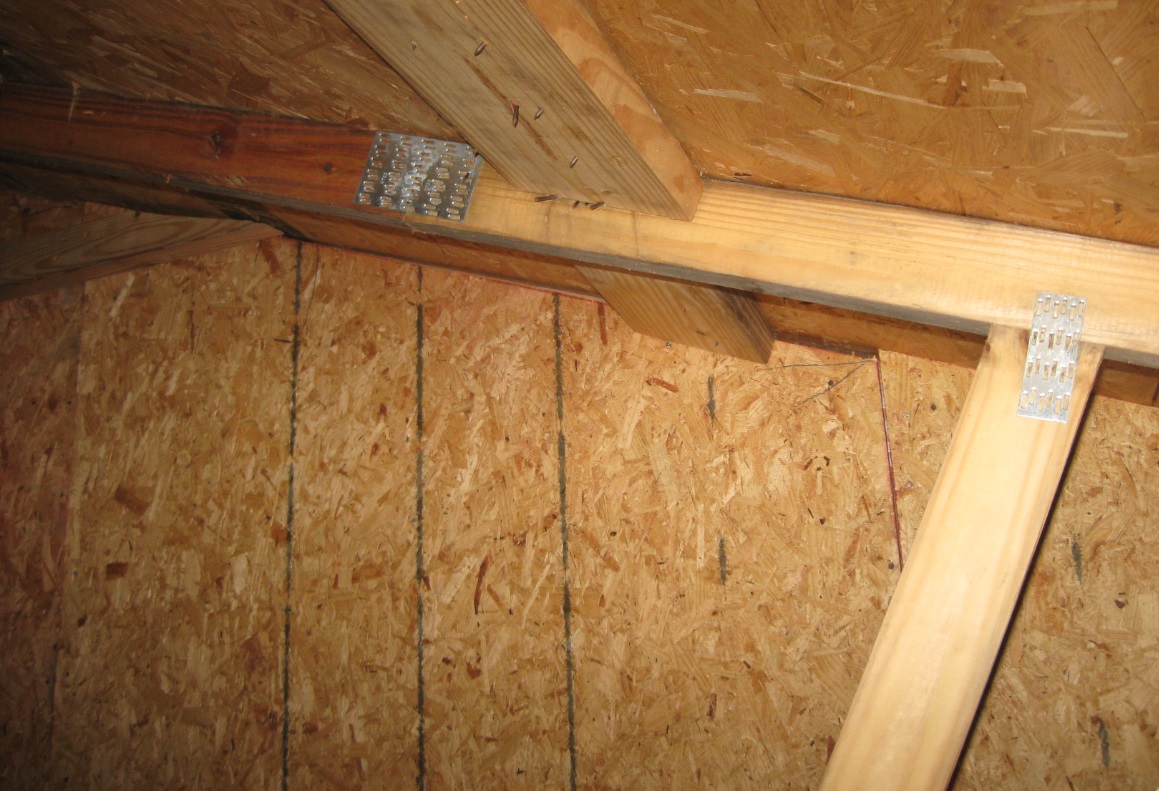 Field Assessment - Materials
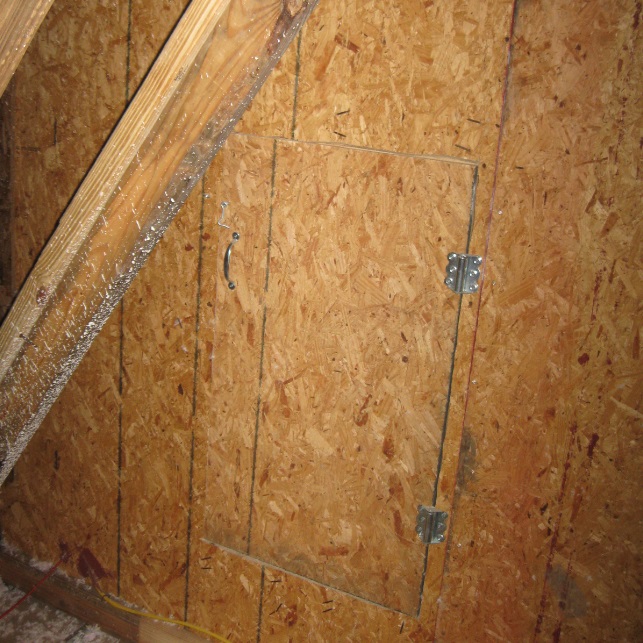 Field Assessment - Materials
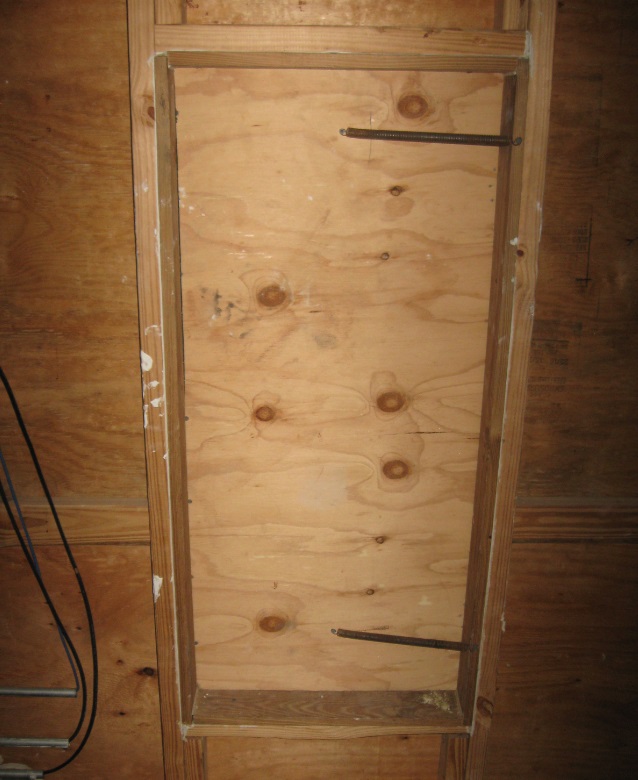 Field Assessment - Materials
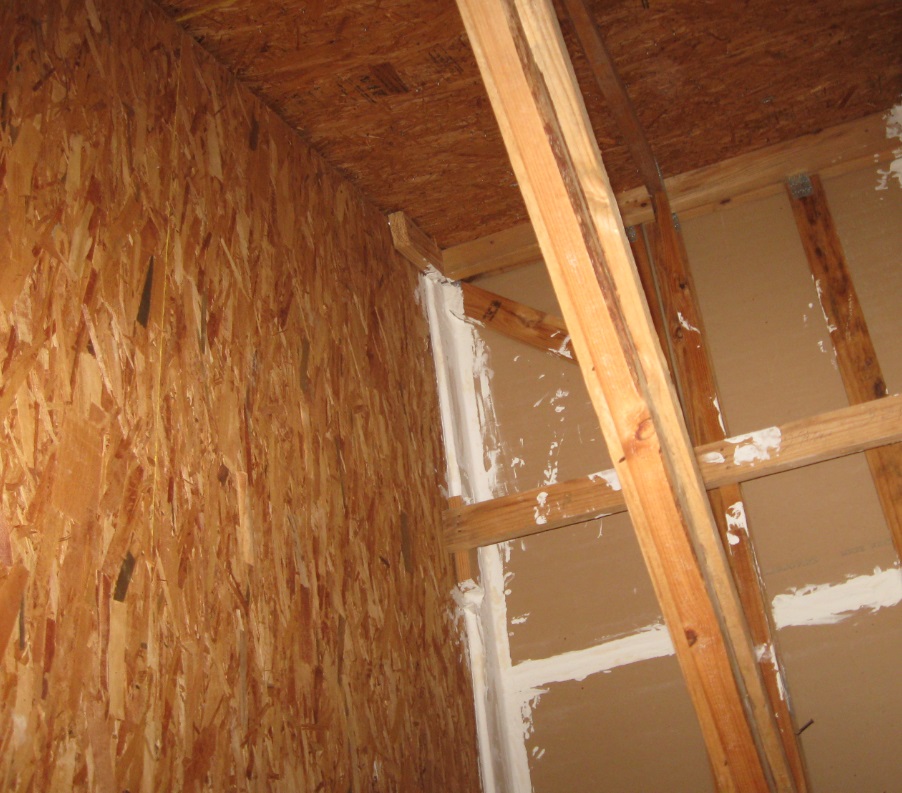 Field Assessment - Materials
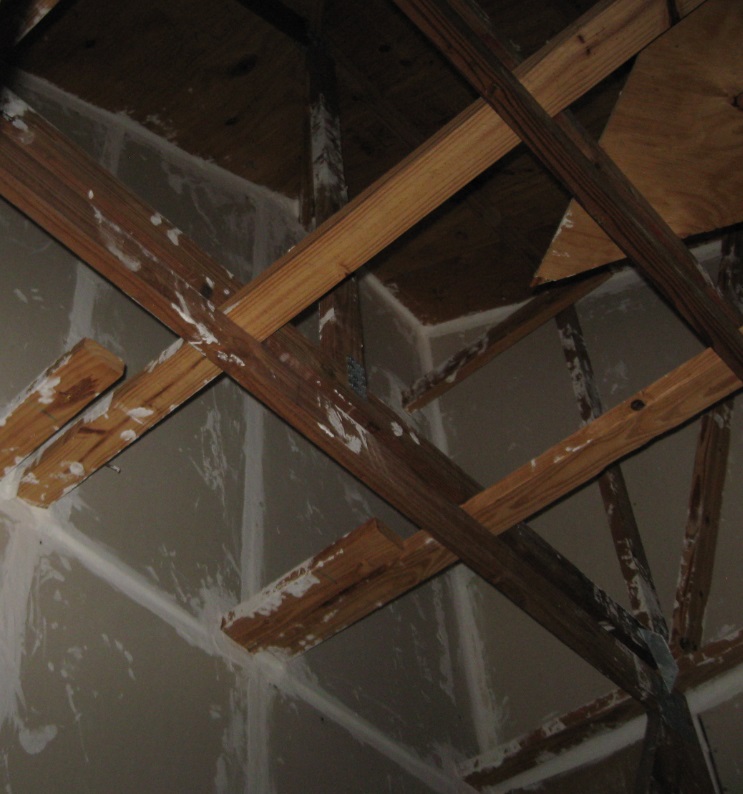 Field Assessment - New
Only 1 of the 7 buildings under construction had draftstopping that was deficient.
Field Assessment - New
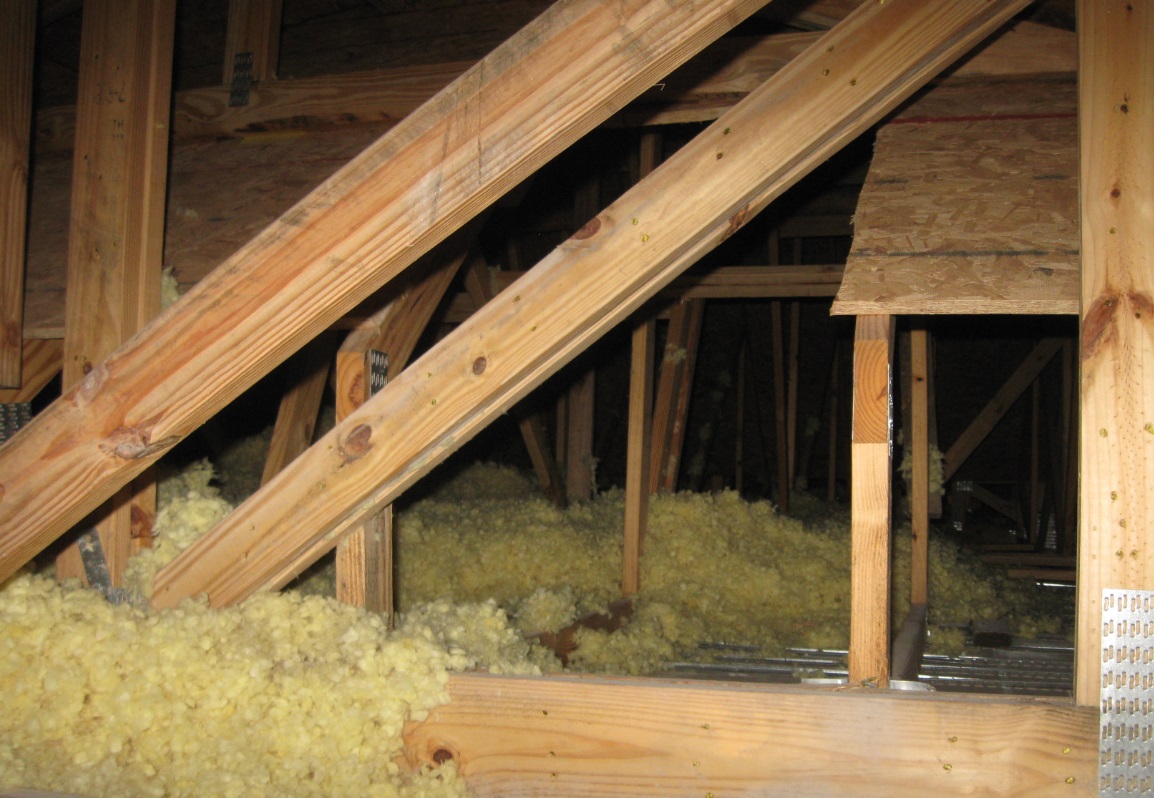 Field Assessment - Existing
All of the existing buildings were draftstopped along every unit separation, even though this was historically not required.
Field Assessment - Existing
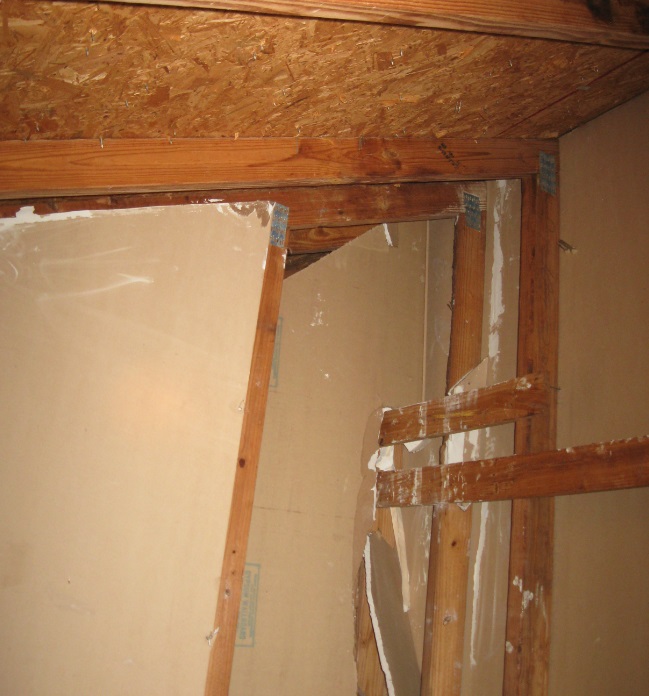 Field Assessment - Existing
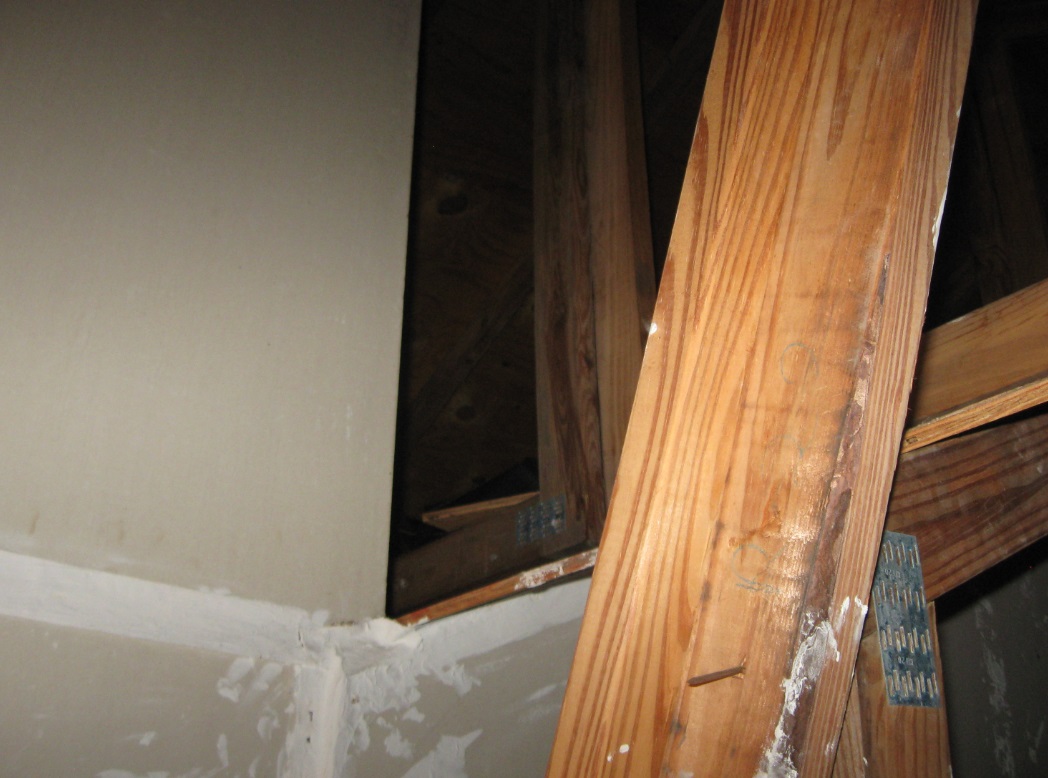 Field Assessment - Hotels
The two existing R-2 Hotels were both sprinkler protected in the attics, though this is not required.
The two existing R-2 Hotels had draftstopping in the attics, though this was not required due to the sprinkler protection.  However, it was not maintained in one of the properties.
Field Assessment - Business
One of 2 Business buildings was observed without draftstopping.

The Business building with draftstopping had major deficiencies
Field Assessment - Business
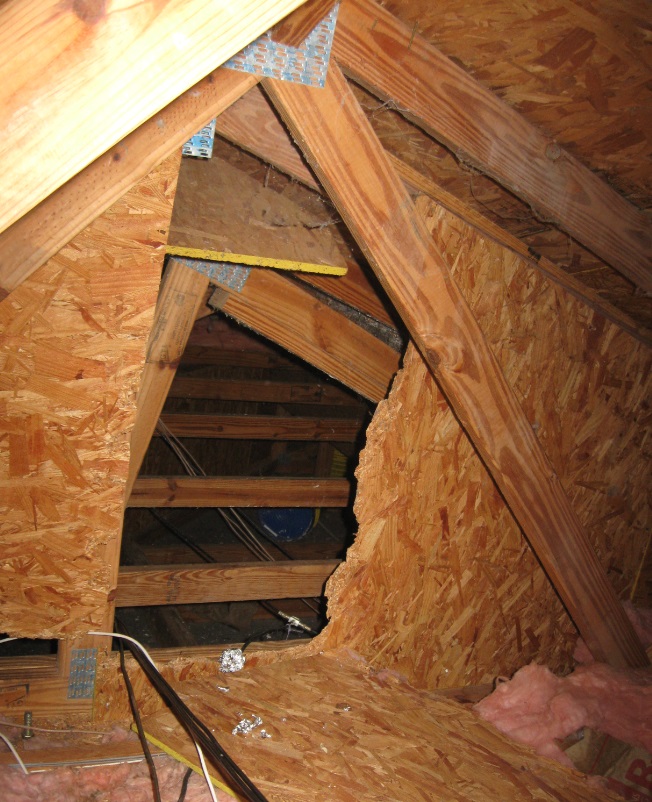 Field Assessment - Other
Draftstopping is often desired over unit separations to mitigate security concerns.
Lightning strikes can create both instantaneous fires and smoldering (slow-developing) fires.
There were few properties constructed before 1990 in the region where the surveys were conducted.
Field Assessment - Other
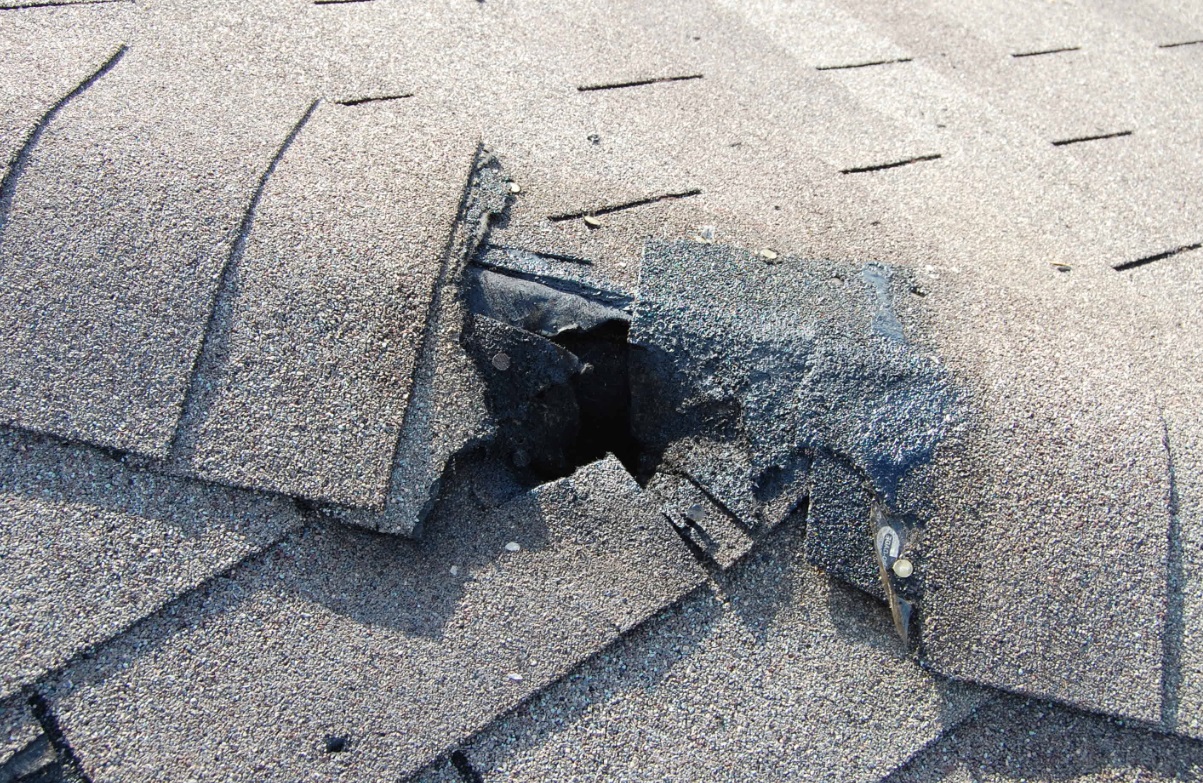 Field Assessment - Other
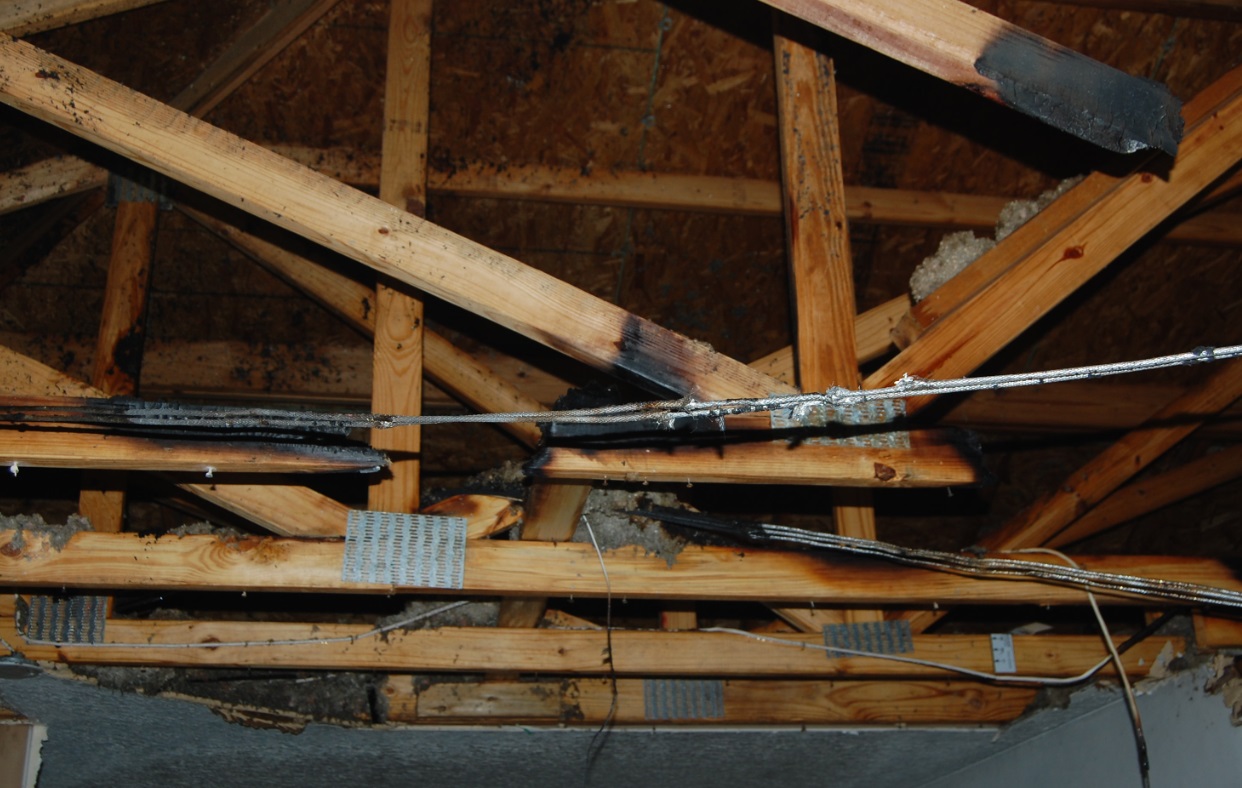 Field Assessment - Other
Type III construction with exterior walls of fire retardant-treated wood.

Interstitial sprinklers still require draftstopping.
Field Assessment - Other
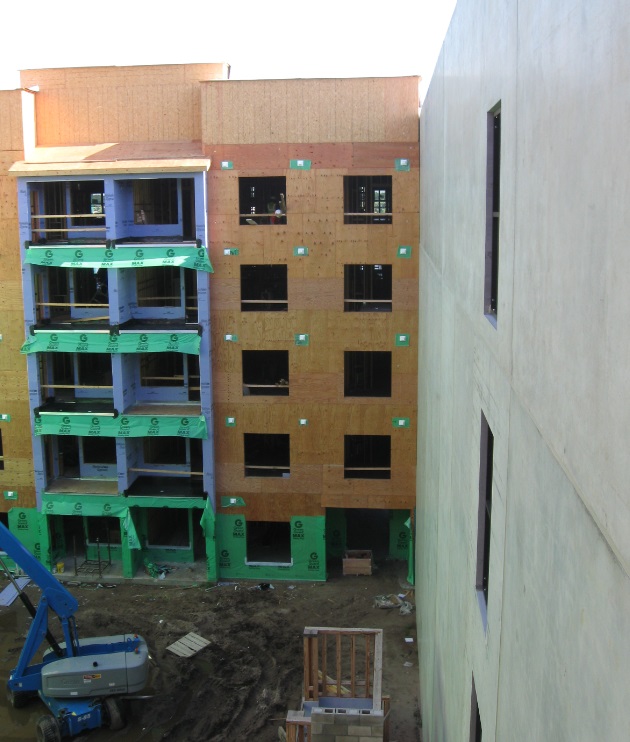 Field Assessment - Other
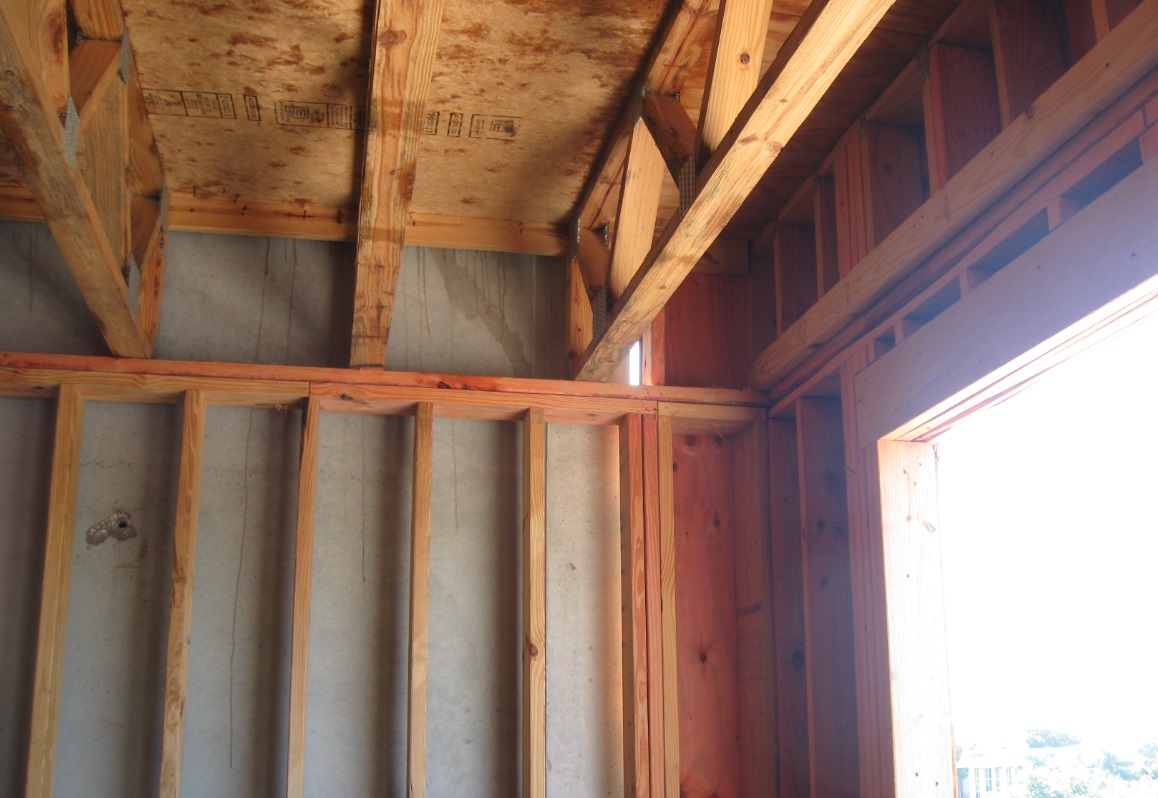 Field Assessment - Other
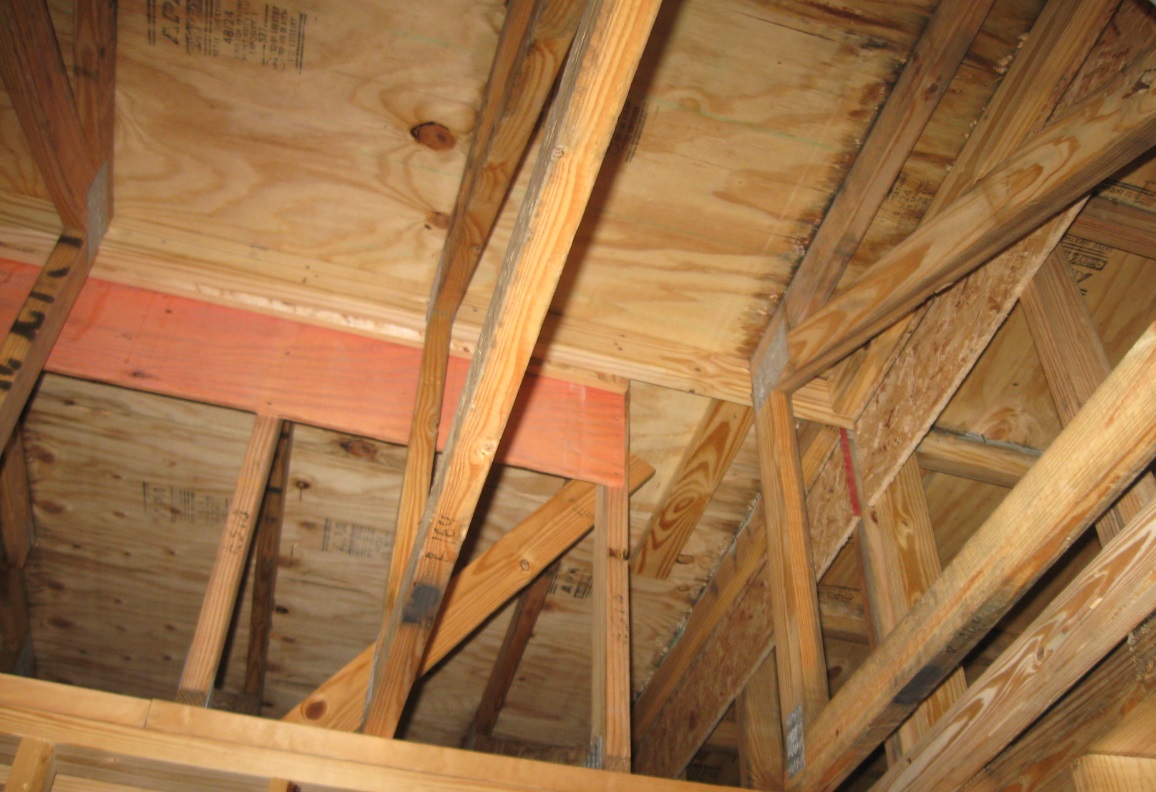 Discussion
The materials currently allowed to serve as draftstopping are common building materials.
Discussion
There is currently no documented basis for the legacy code requirements.
Discussion
NFPA 13R versus NFPA 13 sprinkler protection for five-level pedestal buildings should be clarified in the next edition of the Florida Building Code if the Florida Building Commission wants to deviate from the national code.
Gap Assessment
Prepare a code change to allow only gypsum (Type X).
Gap Assessment
Prepare a code change as follows: “Draftstopping must be installed parallel to the trusses and aligned with the unit separation walls unless provided above a corridor wall.”
Gap Assessment
Surveying buildings in a more established and dynamic urban area.
Gap Assessment
Research options for a limited sprinkler system in attic in lieu of draftstopping.

Full-scale fire testing
Questions?
Steve Welsh, P.E.
(Registered in MD, DE)
swelsh@koffel.com
Koffel Associates, Inc.
8815 Centre Park Drive, Suite 200
Columbia, MD 21045-2107
410-750-2246
www.koffel.com
Follow us on LinkedIn